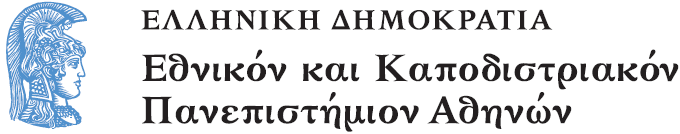 Πρακτική Άσκηση σε σχολεία της δευτεροβάθμιας εκπαίδευσης
Ενότητα 1: Εργασία 2

Δέσποινα Πόταρη
Σχολή Θετικών επιστημών
Τμήμα Μαθηματικό
Πρακτική Άσκηση σε σχολεία της δευτεροβάθμιας εκπαίδευσης
Δέσποινα Πόταρη
1) Το πενταπλάσιο του εμβαδού ενός τετραγώνου είναι 25.
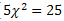 2) Ένα ορθογώνιο, πλάτους 8 και ίδιου μήκους με την πλευρά ενός τετραγώνου, έχει τετραπλάσιο εμβαδόν από του τετραγώνου.
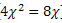 3) Σε ορθογώνιο το μήκος και το πλάτος μαζί κάνουν 14, και η επιφάνειά του είναι 49.
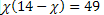 4) Ορθογώνιο έχει εμβαδόν 2 cm2 και το πλάτος του υπολείπεται κατά 3 cm του μήκους του.
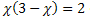 5) Πρόσθεσα στο τετράγωνό μου 6 φορές την πλευρά του και βρήκα 1.
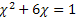 6) Πρόσθεσα την πλευρά και την επιφάνεια του τετραγώνου μου και βρήκα 0,75
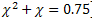 7) Από την επιφάνεια του τετραγώνου μου αφαίρεσα την πλευρά του και βρήκα 870
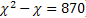 Βαβυλωνιακά μαθηματικά
MS 3048
TABLE WITH DATA FOR SOLVING CUBIC EQUATIONS, IN THE SUMERIAN SEXAGESIMAL SYSTEM
MS 5112
MS 3049
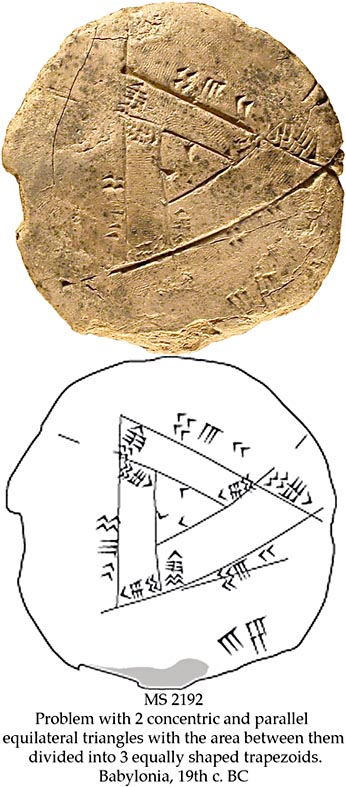 PROPERTIES OF CHORDS OF CIRCLES, HERE CALLED BOW STRINGS, AND DIAMETERS IN CIRCLES; 
PROBLEM OF A GATE IN THE CITY WALL, WITH A SOLUTION IN INTEGERS TO THE THREE-DIMENSIONAL DIAGONAL EQUATION
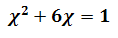 6
x
x2
6.x
x
x
x
6
x
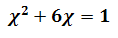 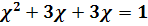 6
x
3
3
x
x2
x
3.x
3.x
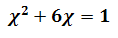 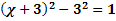 Ποια η ισοδύναμη έκφρασή του;
x
3
x
x2
3.x
x
Τι του λείπει;
x+3
3.x
32
3
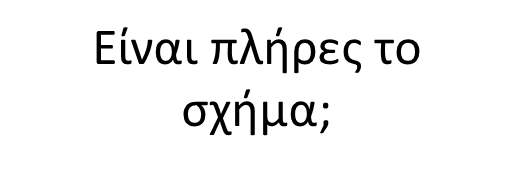 x
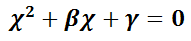 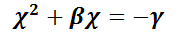 β
x
x2
β.x
x
x
x
β
x
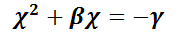 β
x
β/2
β/2
x
x2
x
(β/2).x
(β/2).x
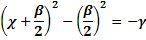 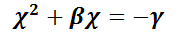 x+β/2
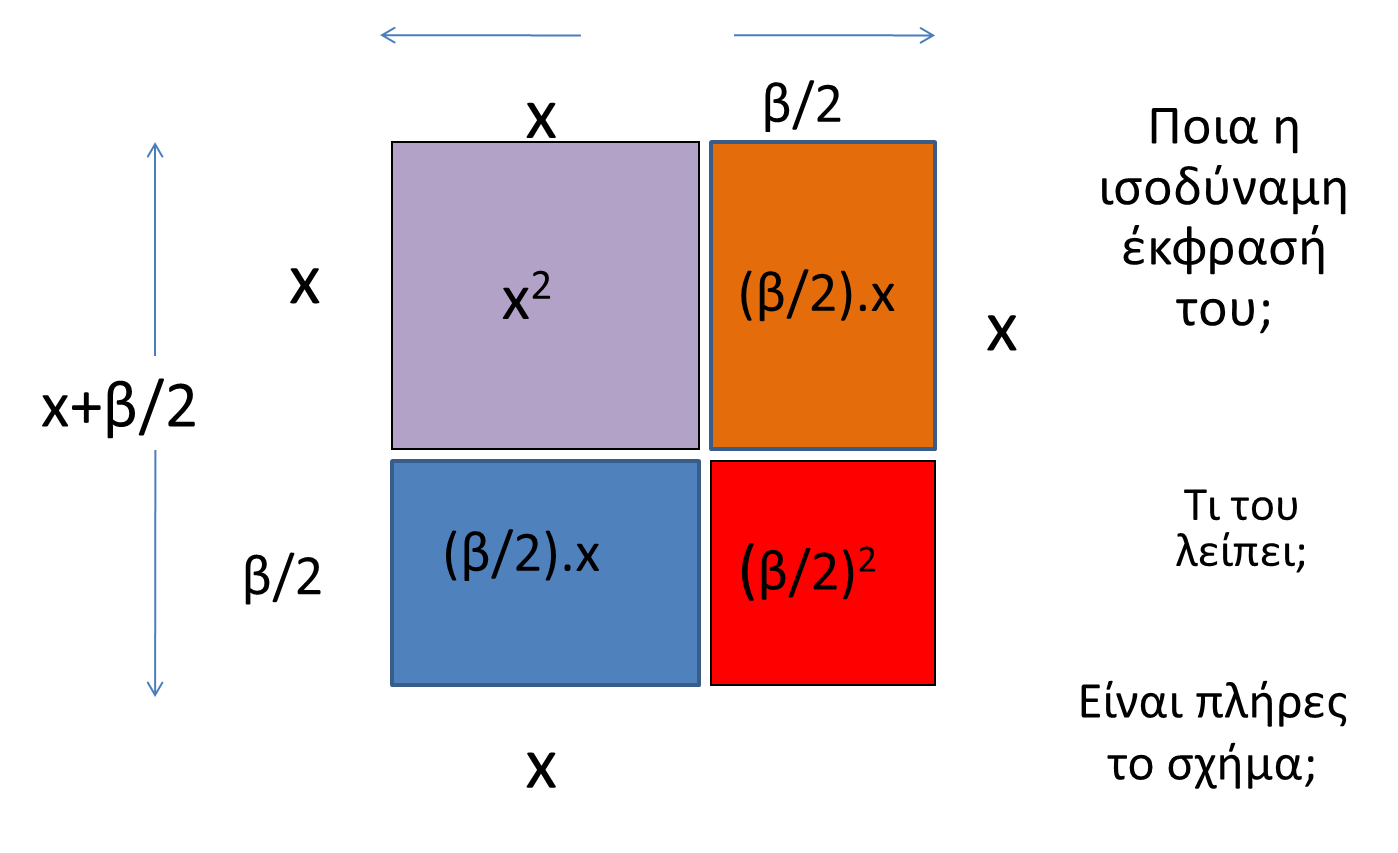 Η εξίσωση
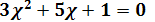 Ποια η διαφορά της μορφής της από τη μορφή της προηγούμενης εξίσωσης; 
Η προηγούμενη διαδικασία επίλυσης θα μπορούσε να εφαρμοστεί και στην εξίσωση αυτή; 
Πώς θα μπορούσε να αναχθεί σε παρόμοια με την προηγούμενη εξίσωση μορφή; 
Τι προτείνετε;
Η εξίσωση
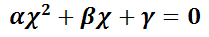 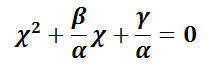 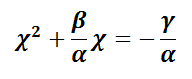 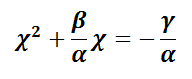 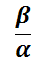 x
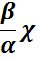 x2
x
x
x
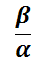 x
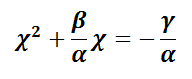 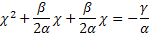 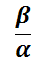 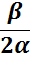 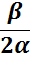 x
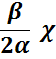 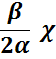 x
x2
x
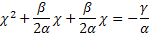 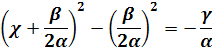 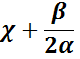 x
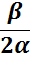 Είναι πλήρες το σχήμα;
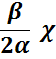 x
x2
x
Τι του λείπει;
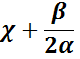 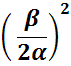 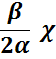 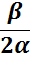 Ποια η ισοδύναμη έκφρασή του;
x
Η εξίσωση
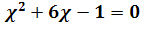 Το πρώτο μέλος της εξίσωσης μπορεί να επιλυθεί με κάποια από τις προηγούμενες μεθόδους επίλυσης ;
 μπορεί να παραγοντοποιηθεί ;
είναι ανάπτυγμα τετραγώνου διωνύμου;  αν όχι, μήπως θα μπορούσε να γίνει;
Αν δεν μπορεί να επιλυθεί με καμιά από τις προηγούμενες  μεθόδους, μήπως η γεωμετρική ερμηνεία θα μπορούσε να σας βοηθήσει ώστε να επιλυθεί; 
Θυμηθείτε την αρχική διατύπωση του προβλήματος
Παράρτημα (1/2)
x+6
x
x
x+6
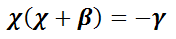 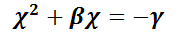 x+β
x
x
x+β
Παράρτημα (2/2)
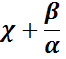 x2
x
x
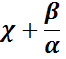 Τέλος Ενότητας
Χρηματοδότηση
Το παρόν εκπαιδευτικό υλικό έχει αναπτυχθεί στo πλαίσιo του εκπαιδευτικού έργου του διδάσκοντα.
Το έργο «Ανοικτά Ακαδημαϊκά Μαθήματα στο Πανεπιστήμιο Αθηνών» έχει χρηματοδοτήσει μόνο την αναδιαμόρφωση του εκπαιδευτικού υλικού. 
Το έργο υλοποιείται στο πλαίσιο του Επιχειρησιακού Προγράμματος «Εκπαίδευση και Δια Βίου Μάθηση» και συγχρηματοδοτείται από την Ευρωπαϊκή Ένωση (Ευρωπαϊκό Κοινωνικό Ταμείο) και από εθνικούς πόρους.
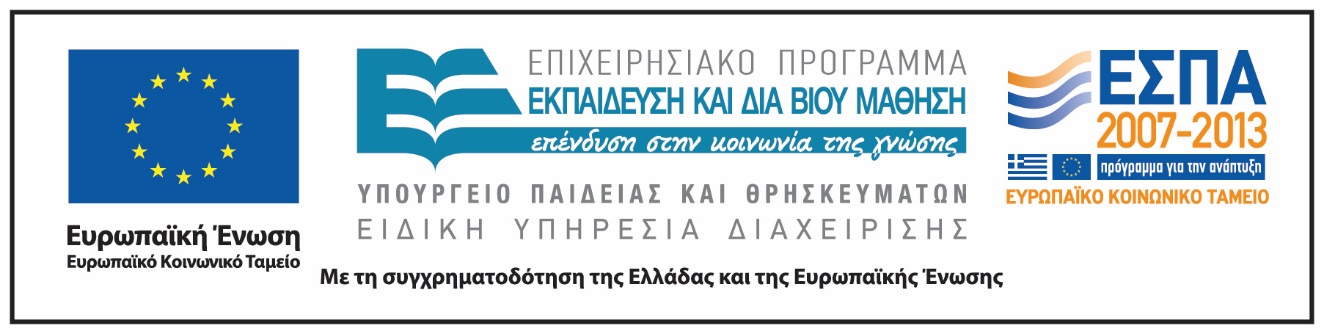 Σημειώματα
Σημείωμα Αναφοράς
Copyright Εθνικόν και Καποδιστριακόν Πανεπιστήμιον Αθηνών, Δέσποινα Πόταρη 2014. Δέσποινα Πόταρη. «Πρακτική Άσκηση σε σχολεία της δευτεροβάθμιας εκπαίδευσης. Κρίσιμα συμβάντα στη διδασκαλία των μαθηματικών». Έκδοση: 1.0. Αθήνα 2014. Διαθέσιμο από τη δικτυακή διεύθυνση: http://opencourses.uoa.gr/courses/MATH239/.
Σημείωμα Αδειοδότησης
Το παρόν υλικό διατίθεται με τους όρους της άδειας χρήσης Creative Commons Αναφορά, Μη Εμπορική Χρήση Παρόμοια Διανομή 4.0 [1] ή μεταγενέστερη, Διεθνής Έκδοση.   Εξαιρούνται τα αυτοτελή έργα τρίτων π.χ. φωτογραφίες, διαγράμματα κ.λ.π.,  τα οποία εμπεριέχονται σε αυτό και τα οποία αναφέρονται μαζί με τους όρους χρήσης τους στο «Σημείωμα Χρήσης Έργων Τρίτων».
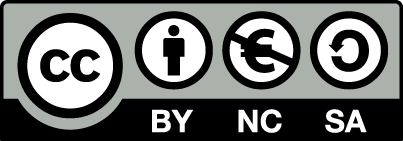 [1] http://creativecommons.org/licenses/by-nc-sa/4.0/ 

Ως Μη Εμπορική ορίζεται η χρήση:
που δεν περιλαμβάνει άμεσο ή έμμεσο οικονομικό όφελος από την χρήση του έργου, για το διανομέα του έργου και αδειοδόχο
που δεν περιλαμβάνει οικονομική συναλλαγή ως προϋπόθεση για τη χρήση ή πρόσβαση στο έργο
που δεν προσπορίζει στο διανομέα του έργου και αδειοδόχο έμμεσο οικονομικό όφελος (π.χ. διαφημίσεις) από την προβολή του έργου σε διαδικτυακό τόπο

Ο δικαιούχος μπορεί να παρέχει στον αδειοδόχο ξεχωριστή άδεια να χρησιμοποιεί το έργο για εμπορική χρήση, εφόσον αυτό του ζητηθεί.
Διατήρηση Σημειωμάτων
Οποιαδήποτε αναπαραγωγή ή διασκευή του υλικού θα πρέπει να συμπεριλαμβάνει:
το Σημείωμα Αναφοράς
το Σημείωμα Αδειοδότησης
τη δήλωση Διατήρησης Σημειωμάτων
το Σημείωμα Χρήσης Έργων Τρίτων (εφόσον υπάρχει)
μαζί με τους συνοδευόμενους υπερσυνδέσμους.